Oklahoma IMO UpdateJuly 2022
Snowplows - MATT
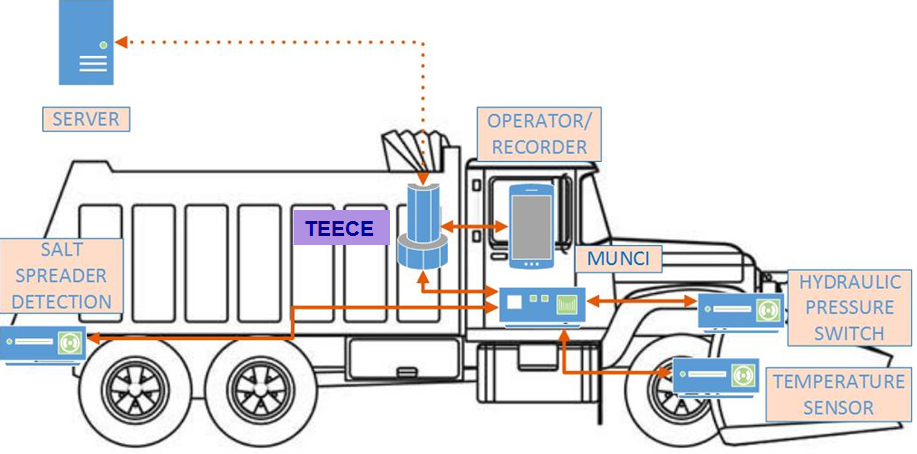 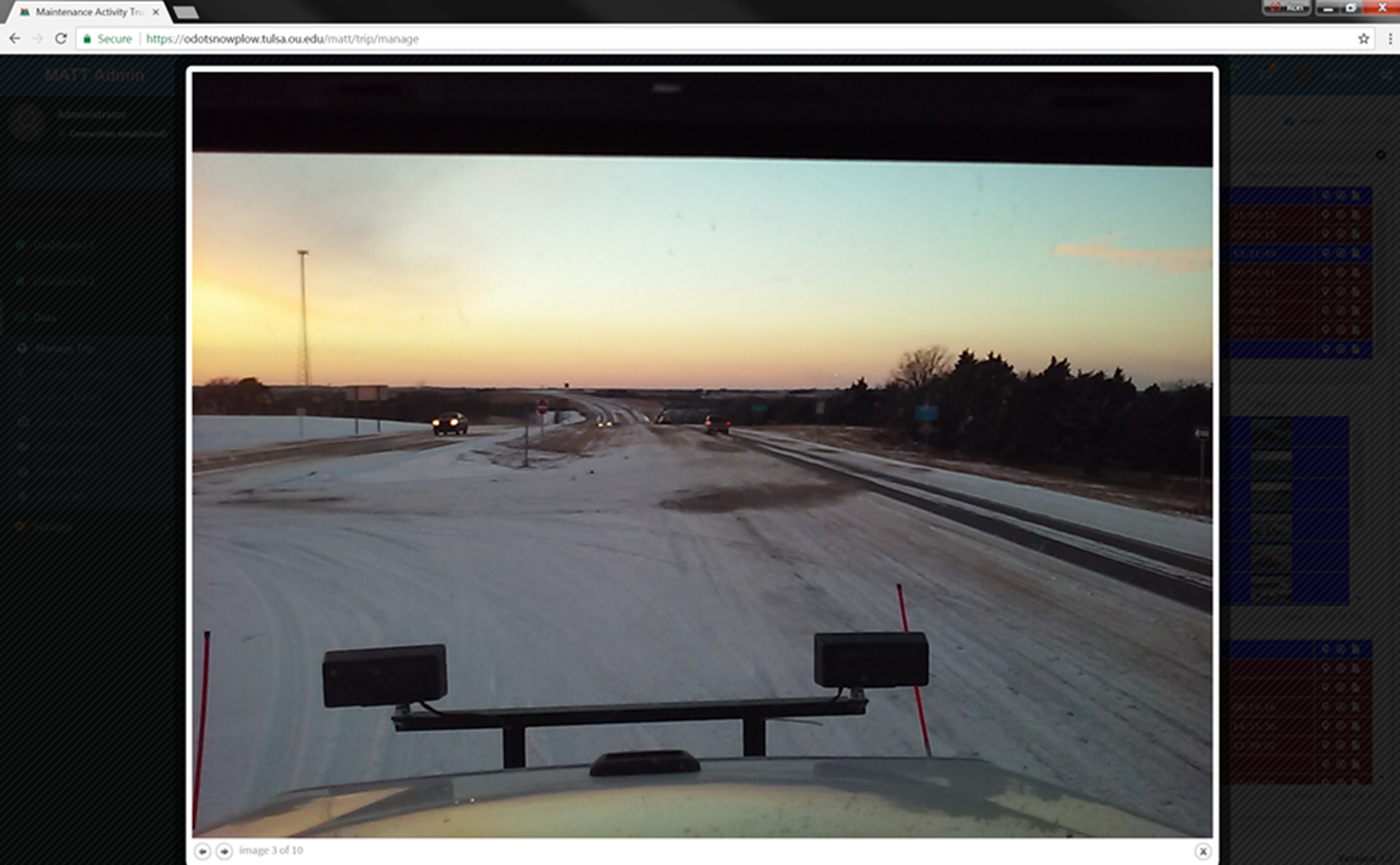 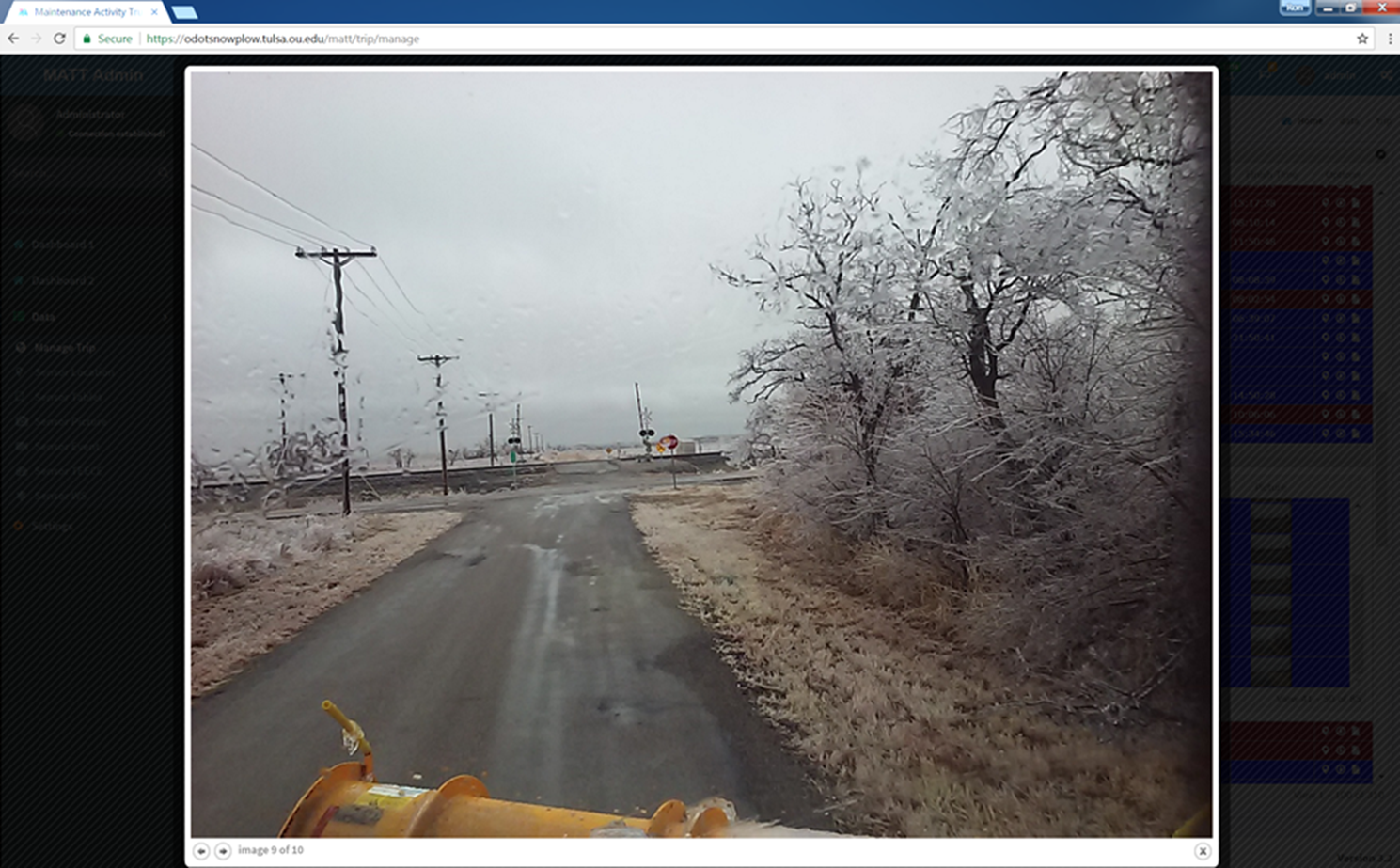 System Status
Current Deployment Level

Systems on 329 of 500 Existing ODOT Trucks
43 Systems on OK Turnpike Authority (OTA) Trucks
Dashboard 1: Truck Interaction
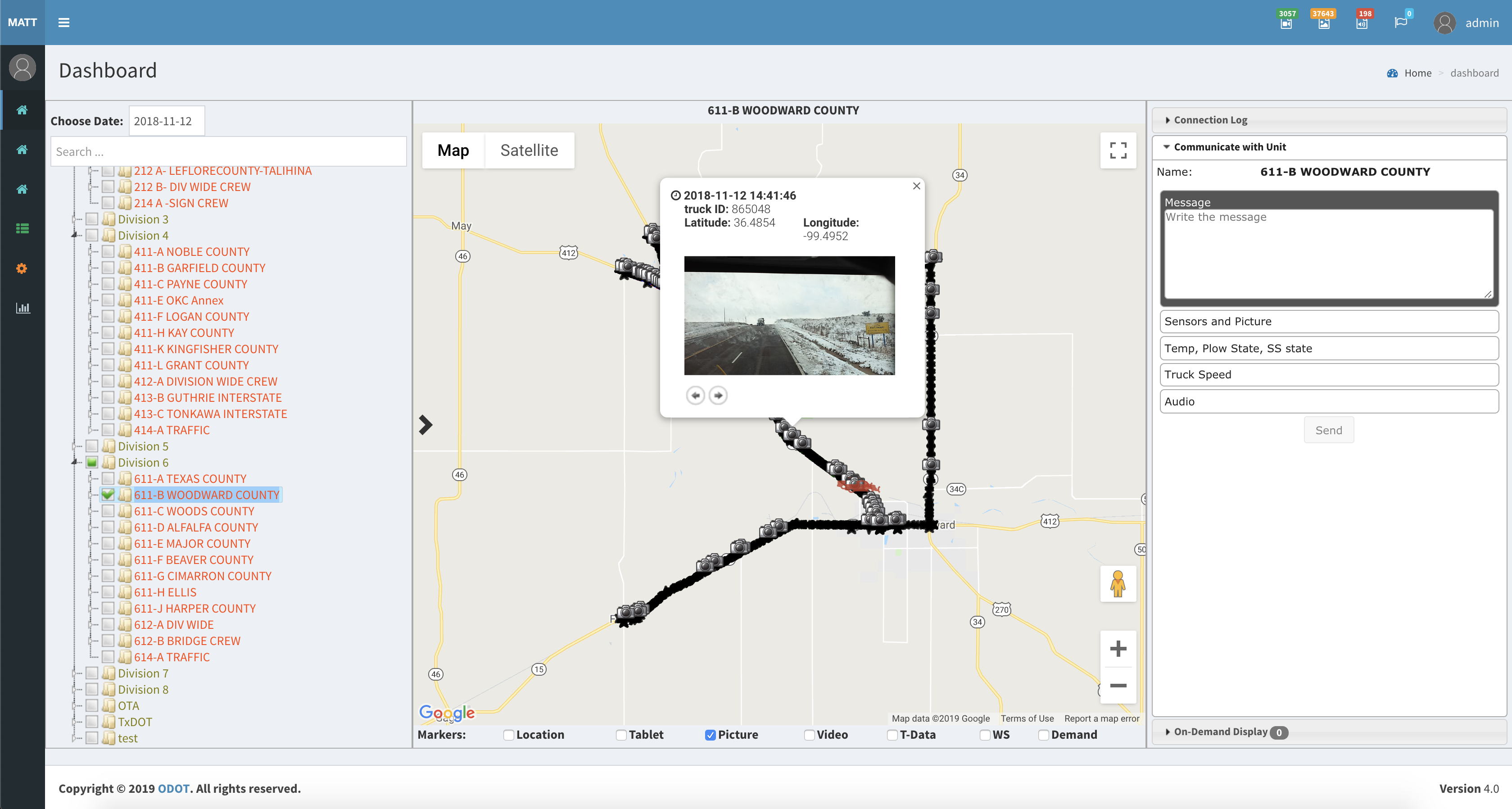 Snowplow image enlarged
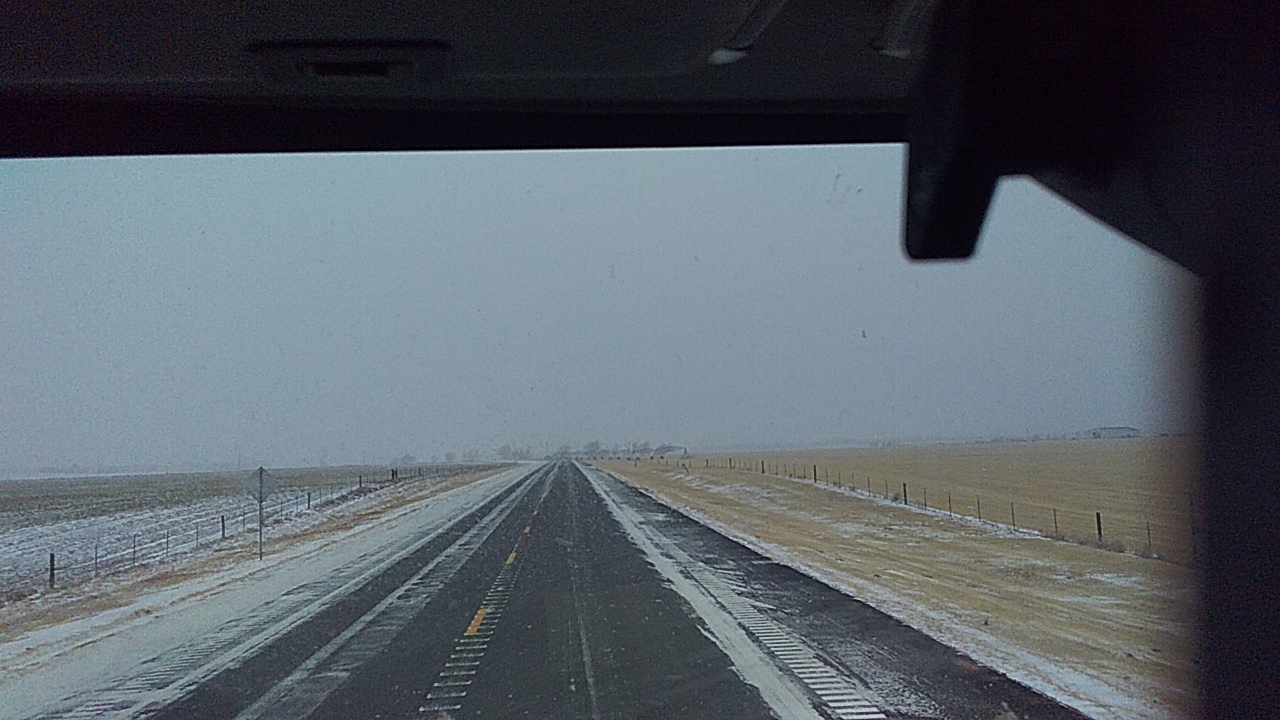 Dashboard 2: Active Trucks
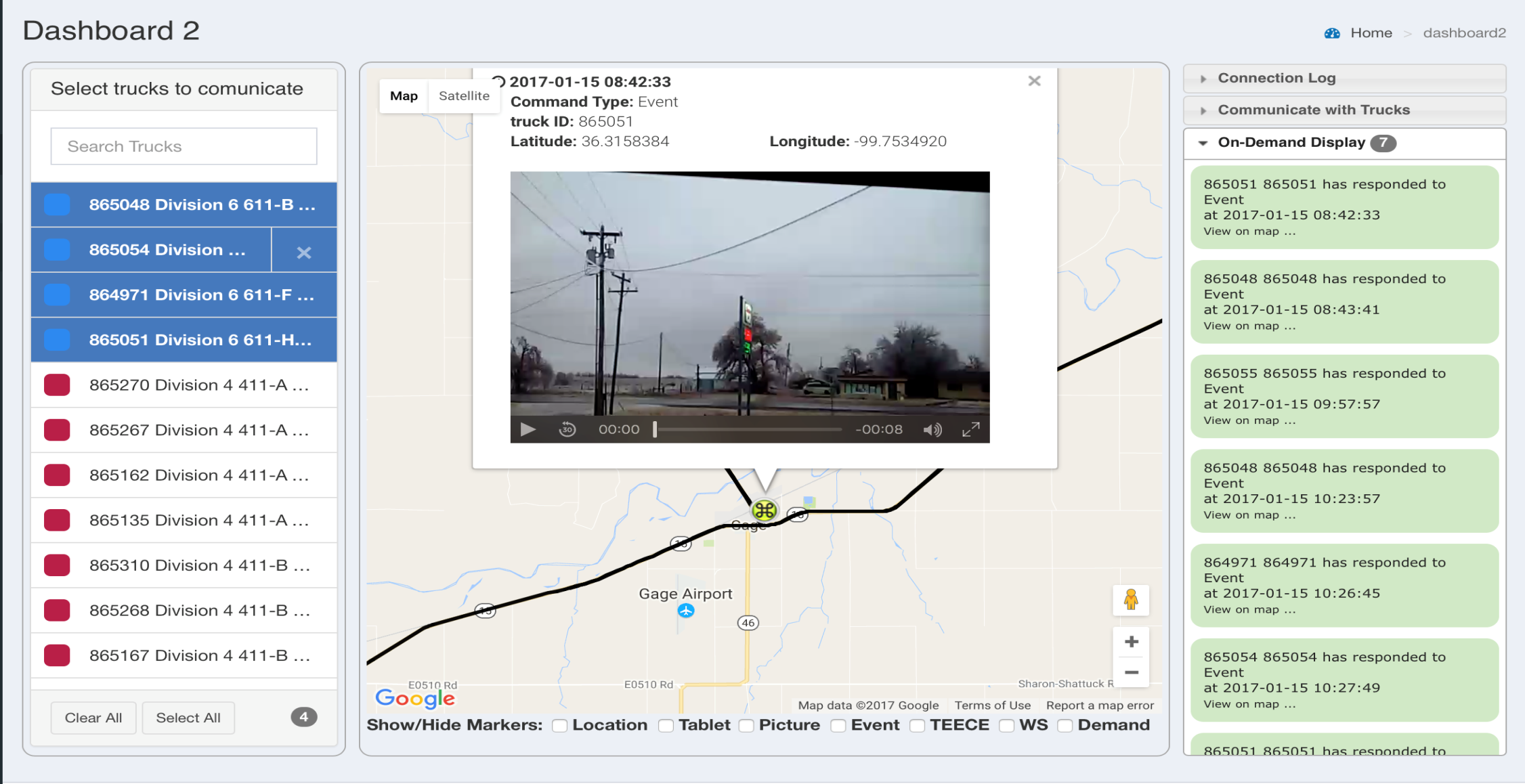 Data Review and Management
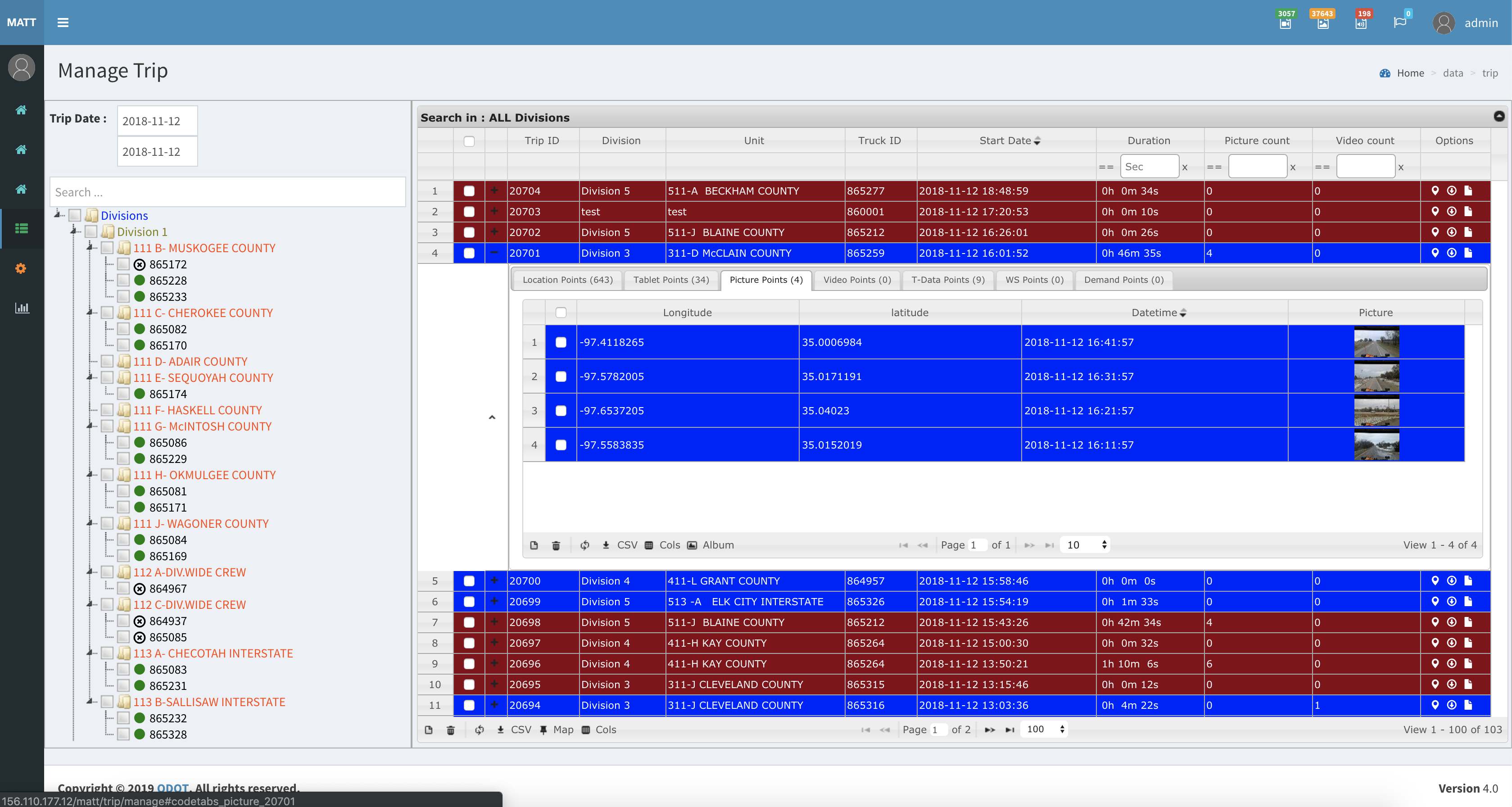 Trip Playback
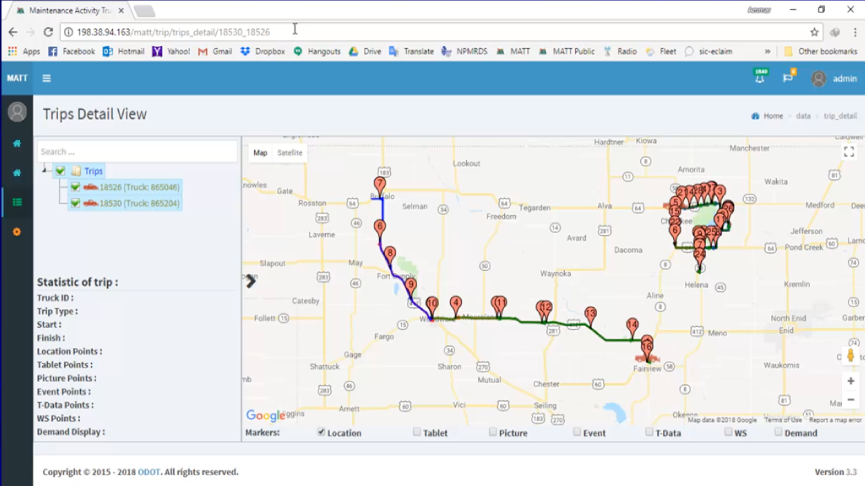 Data Mining and Analytics
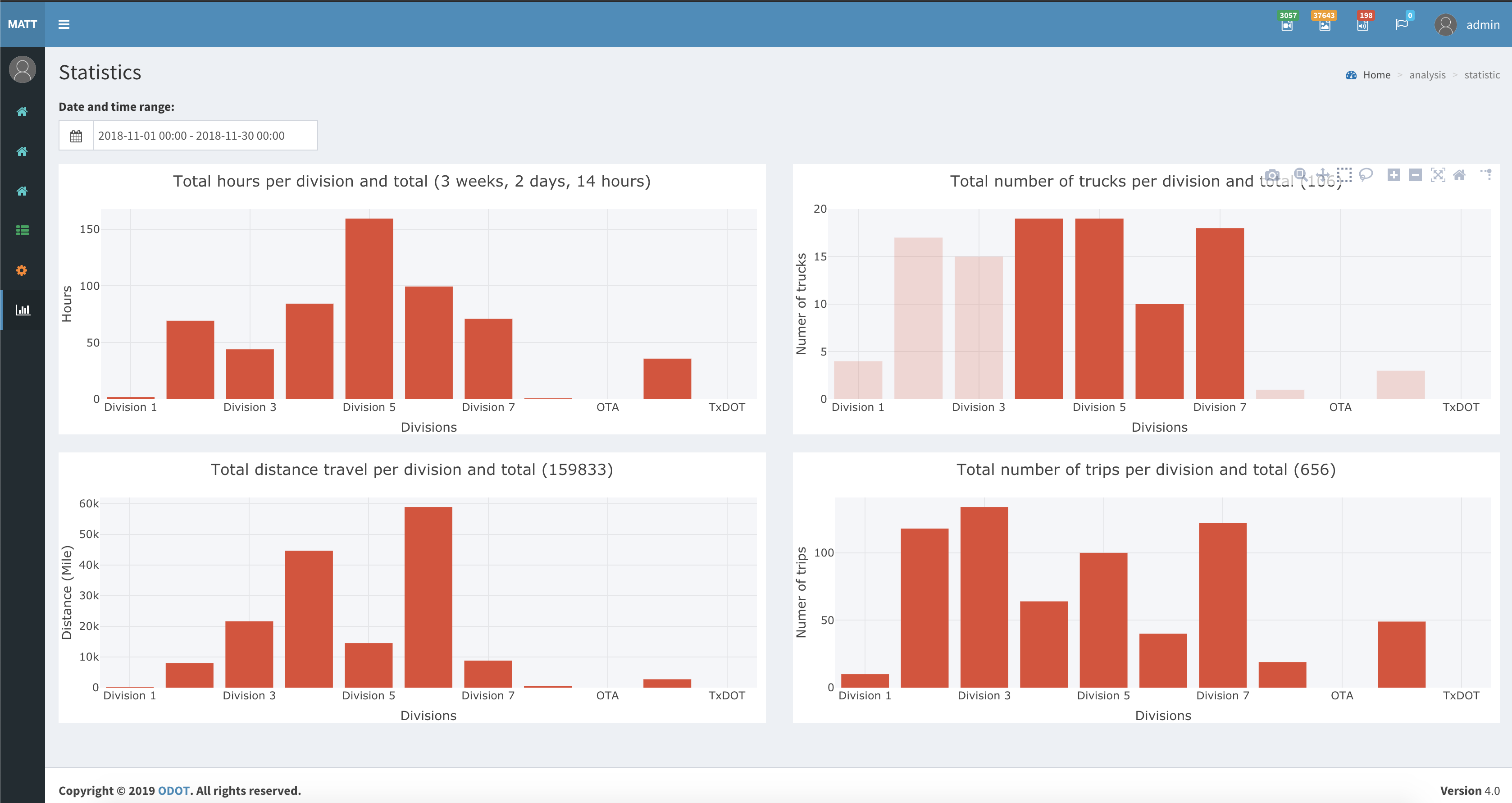 OKRoads.org
Real-Time Road Conditions
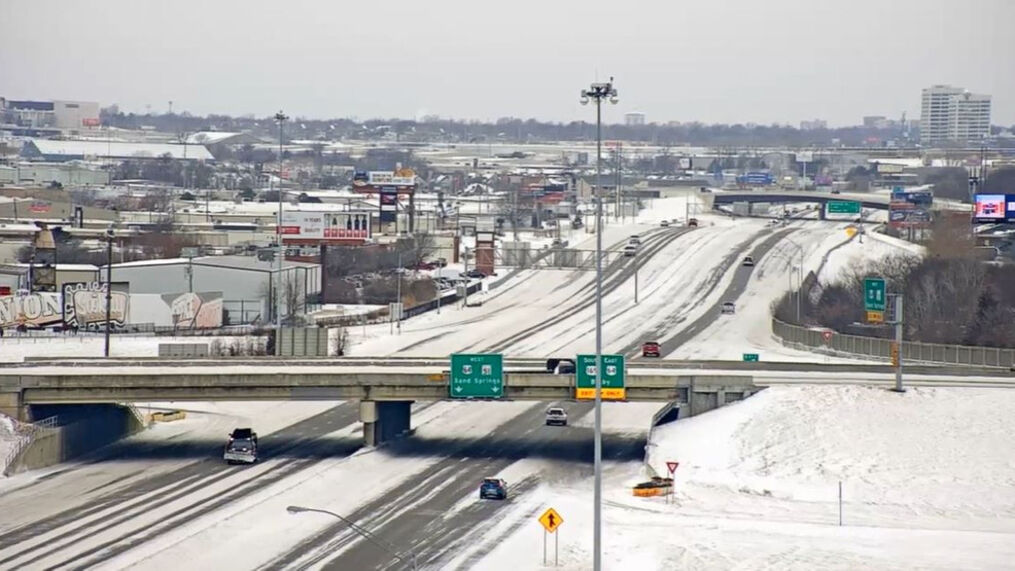 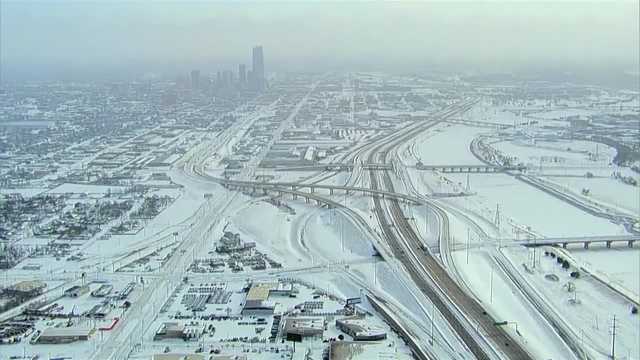 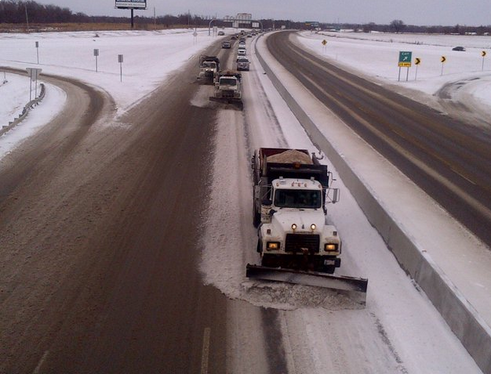 Overview
Public website for road conditions during weather events

Shows Moderate, Severe, or Closed road conditions

Data entered by ODOT, OTA, and DPS
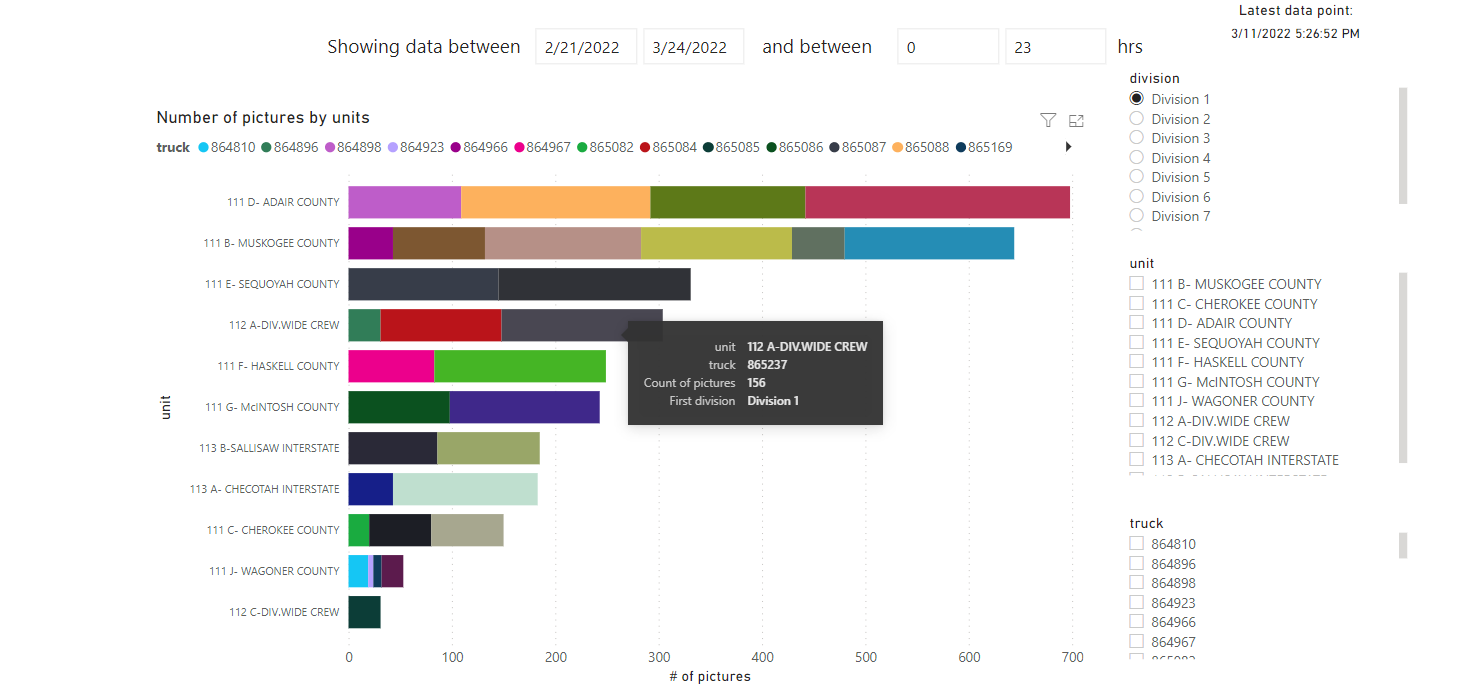 Latest Updates
Snowplow Analytics
Analytics and Reports can be easily made

Search Truck data by Date

Filter by Division, County, or Truck ID

Show the truck’s time stamped activity
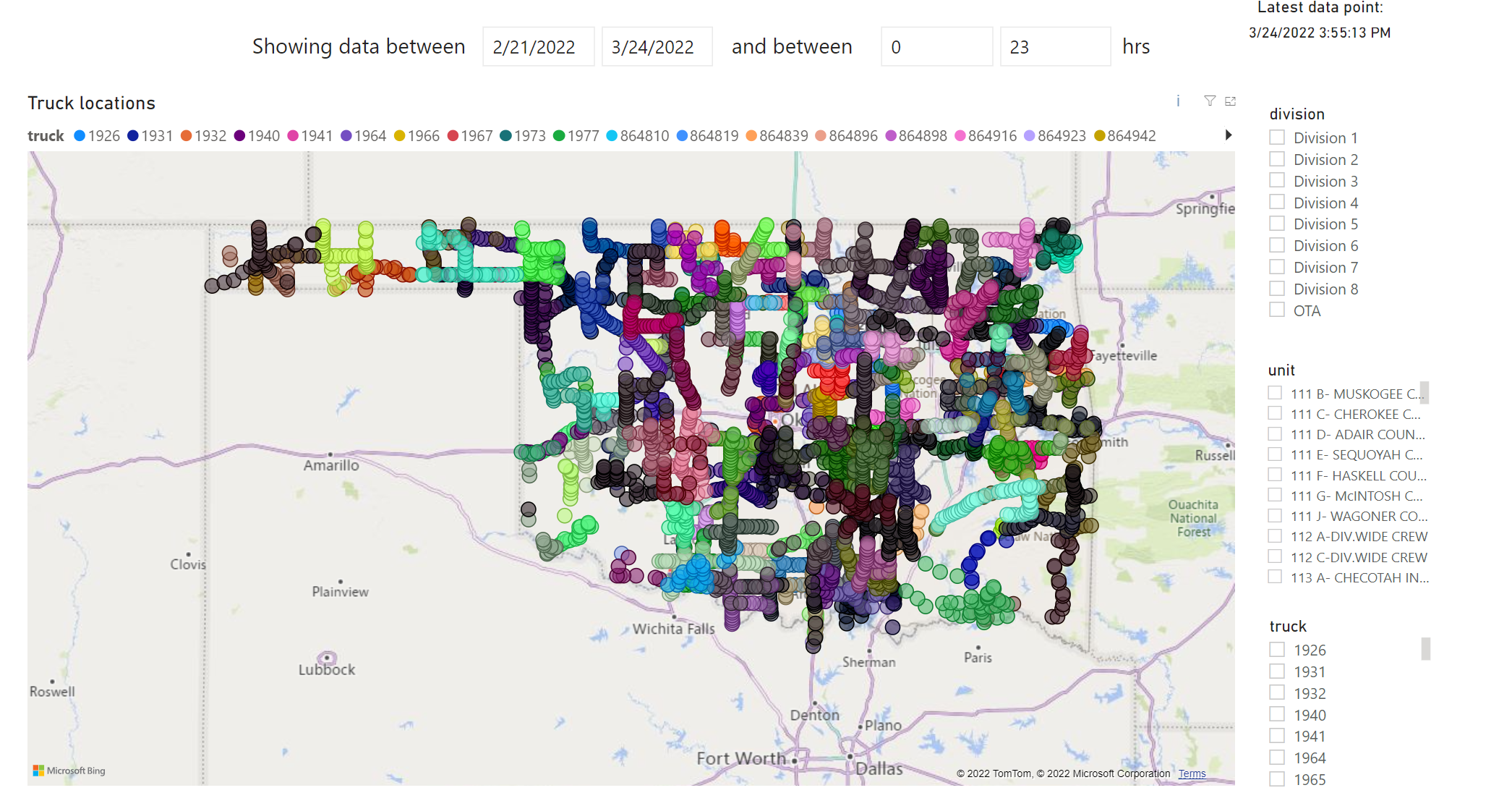 Latest Updates
Snowplow Images
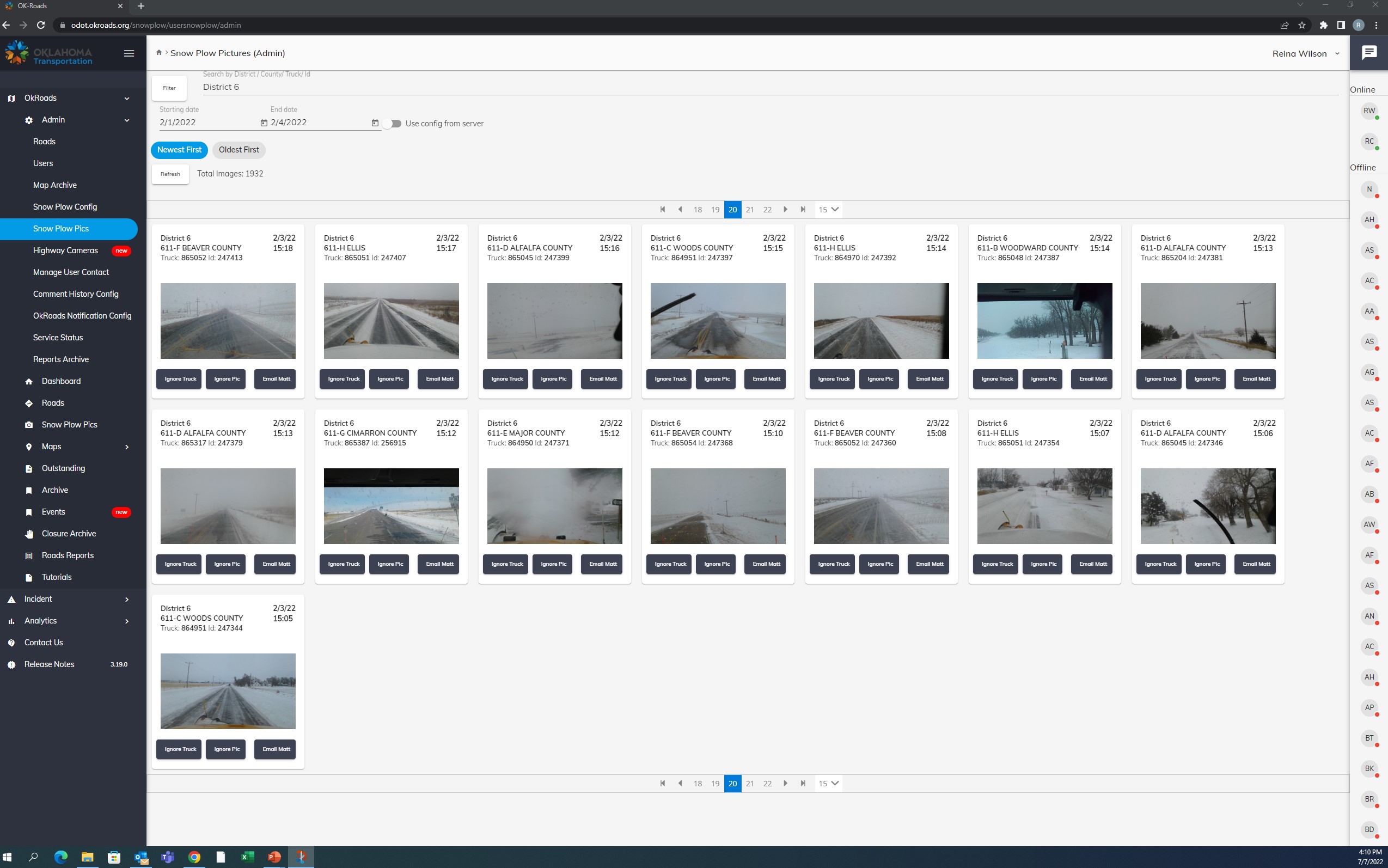 Most recent images posted to the public map
Admin has ability to filter images that post to the public
Latest Updates
Highway Camera Dashboard
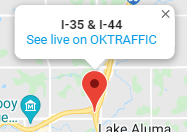 When the County road conditions are turned on the Cameras placed around the Metro will show up on OKRoads

Location, Date and Timestamp are provided for each picture

Option to ignore a camera on OKRoads (used if it freezes or isn’t functioning correctly)

Option to view live camera on OKTraffic
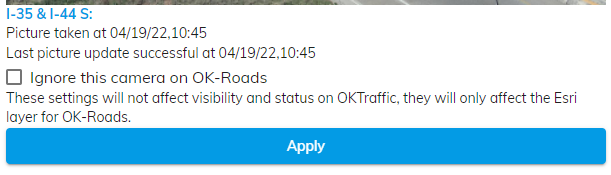 Latest Updates
Map Archive
Easy to see the progression of a storm and how the roads were affected

Download a Zip File or email the video directly
OKTraffic.orgWeather – RWIS and SAPM AVC Sites
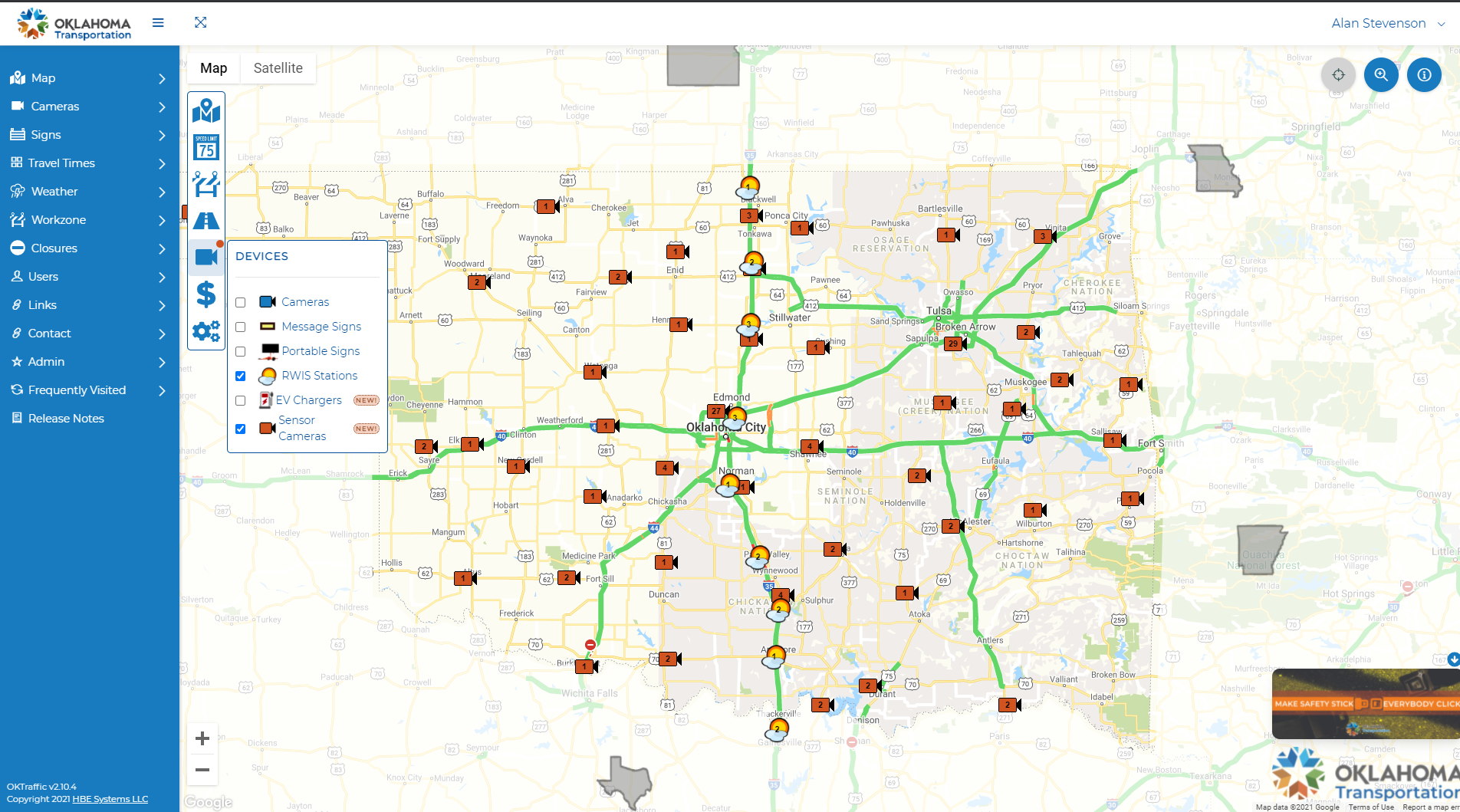 16 RWIS sites along I-35 from TX to KS Border
151 AVC sites across State
Road Weather Information System
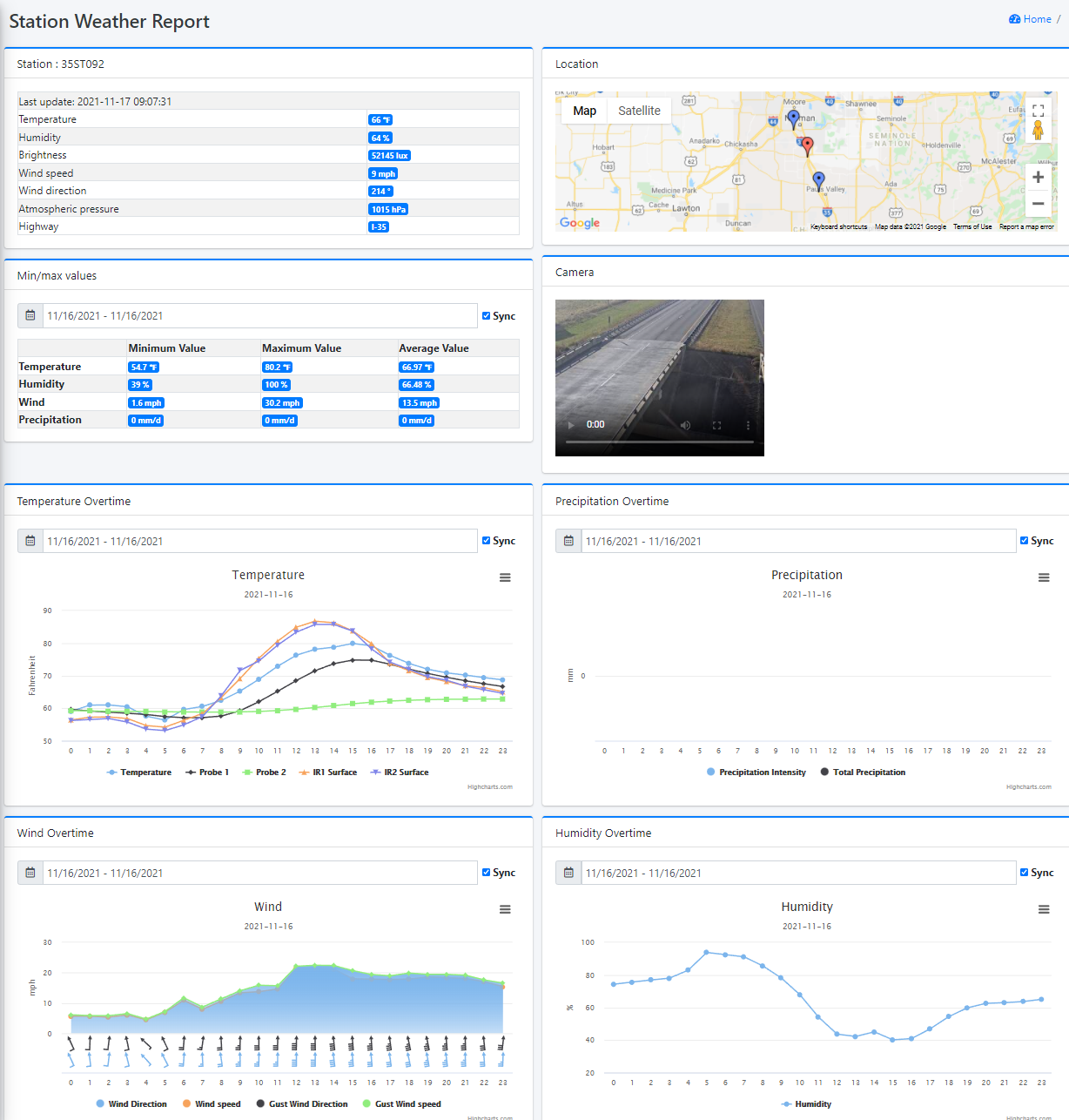 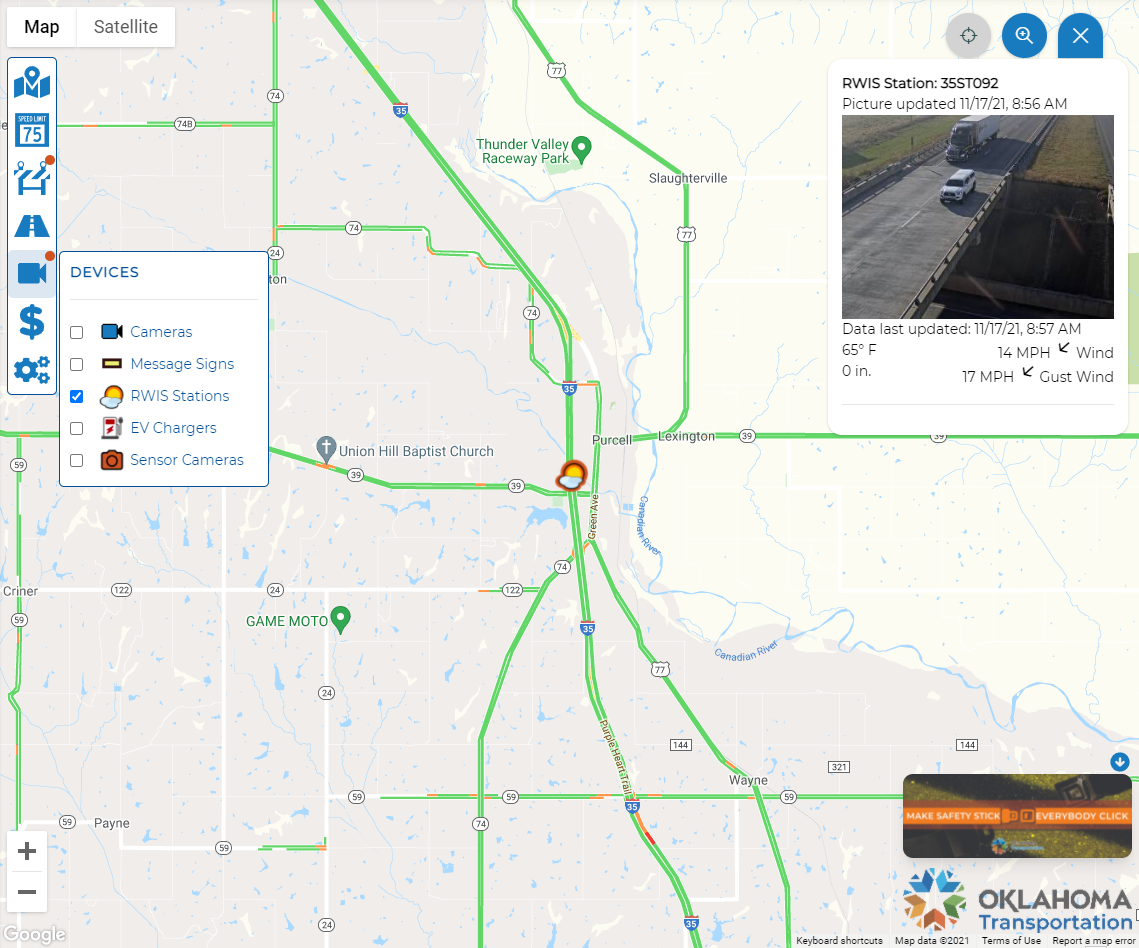 5 Temperature Readings 
Air, Bridge Surface, Road Surface, Pavement Embed, Subsurface
Precipitation, Wind, Humidity, Verification Camera
OKTraffic.orgWeather Layer
OKTraffic.orgSAPM AVC Sensor Sites
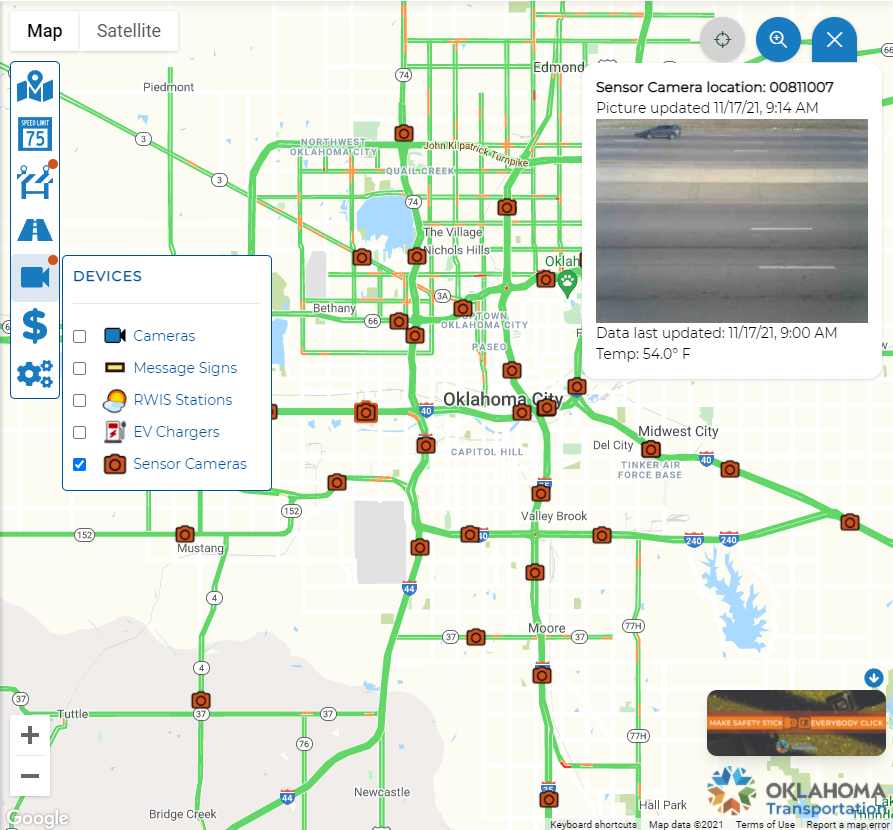 Air Temperature and Snapshot Verification Camera
Questions?
Alan Stevenson
Asst State Maintenance Engineer
ITS, Fiber Optics, and Wireless Branch
astevenson@odot.org
(405) 521-6460